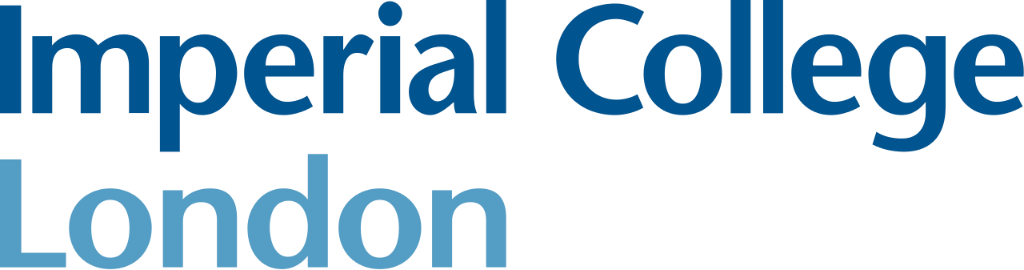 Trigger andData-Acquisition: Part I
UK Advanced Instrumentation Course 2024

Andrew W. Rose, Imperial College London
awr01@imperial.ac.uk
2
Credits
These slides draw heavily from a long and distinguished heritage of slides drawing heavily from other people’s slides which drew heavily from other people’s slides, who…
Some of these include Sioni Summers, Alessandro Thea, Alex Tapper, Dan Saunders, Georg Auzinger – thanks to them all!
3
A (slightly unapologetic) apology
My examples are heavily biased towards the LHC and CMS
It’s where my experience is, it is what I know
The boundary between Trigger and DAQ is blurry, and I tend to err to the Trigger side
It’s where my experience is, it is what I know
4
Science: The basics
Science is the art of knowing what to record, and when
5
Science: The basics
Science is the art of knowing what to record, and when
With CMS & ATLAS in “discovery mode”, we care about the Higgs Boson or rarer
Higgs Boson production is ten orders of magnitude below the total interaction rate
That is a needle in a haystack the same mass as theEmpire State Building
And we want statistics, a lot of statistics
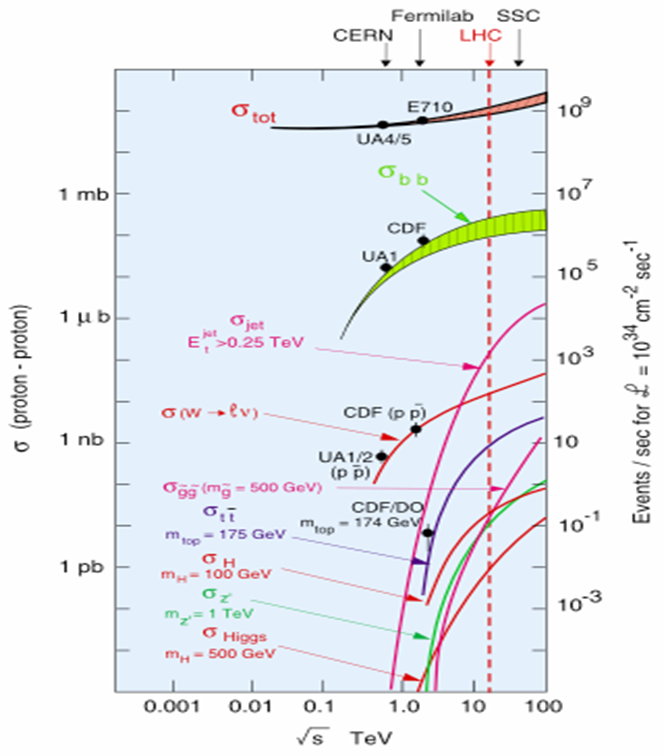 Ten orders of magnitude
6
Unfortunately, Statistics requires data
The LHC’s 40MHz crossing rate and 2×1034 cm-2 s-1 luminosity was chosen to provide2 billion interactions per second
Unfortunately, 40MHz on a 70 million channel tracker produces the equivalent of 25Pbit/s of data
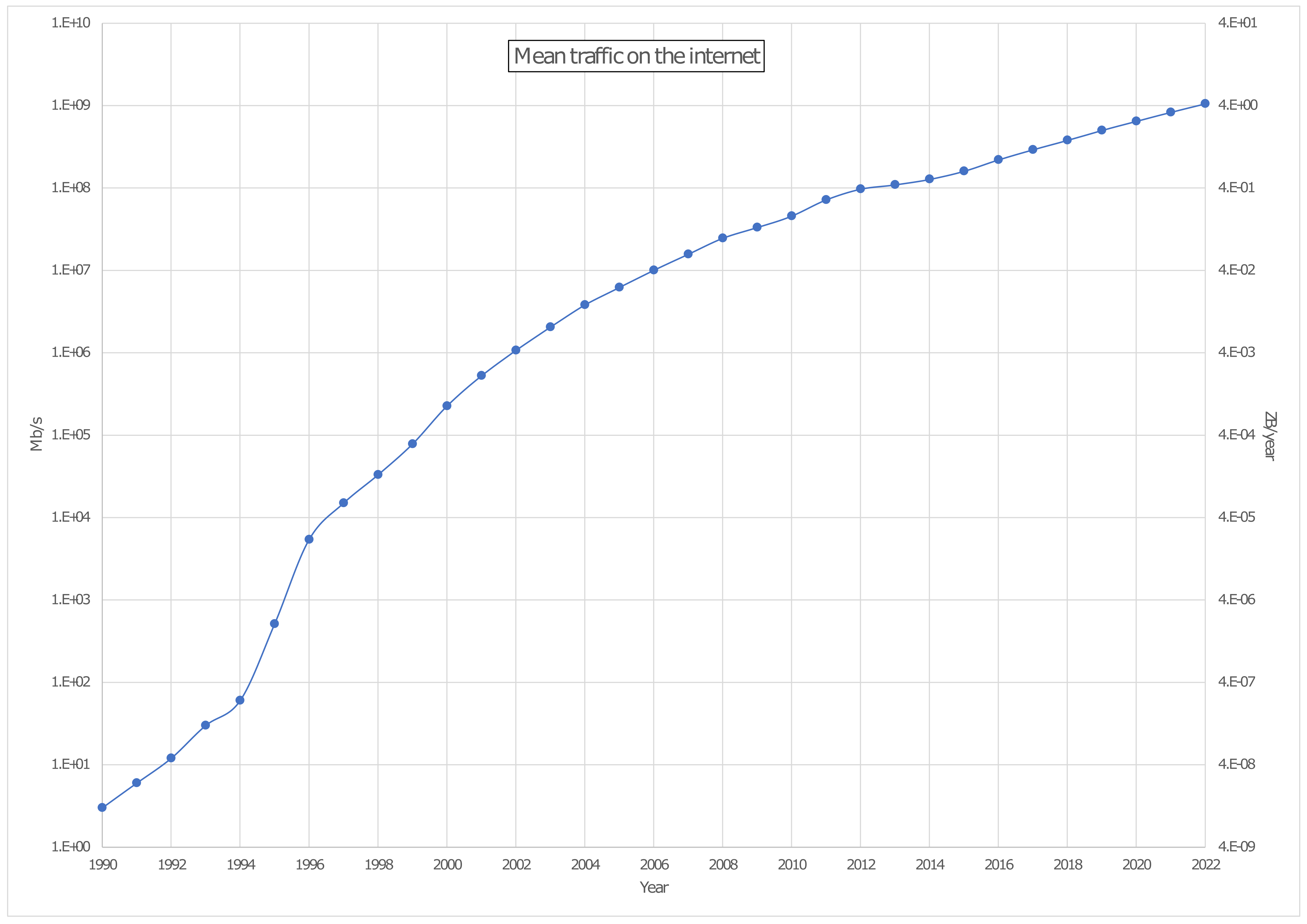 7
CMS Raw
How much data???!
CMS compressed
1,000,000×Home broadband
1,000×Home broadband
CMS tape-store
1×Home broadband
8
Unfortunately, Statistics requires data
The LHC’s 40MHz crossing rate and 2×1034 cm-2 s-1 luminosity was chosen to provide2 billion interactions per second
Unfortunately, 2×1034 cm-2 s-1 luminosity produces ~50 times more background in your detector than signal (if there is a signal at all), making selection tricky
And every time the LHC improves its performance, this gets worse
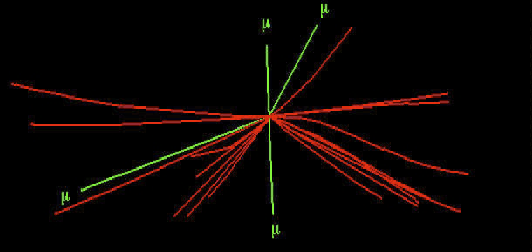 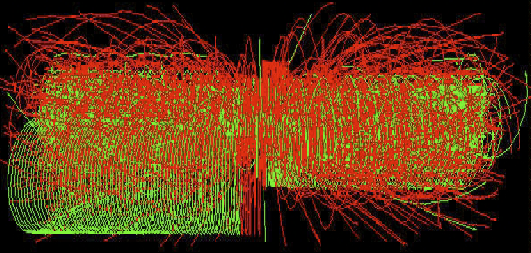 Higgs -> 4μ
+30 MinBias
9
Unfortunately, Statistics requires data
And it gets worse…
In-time pile up: Same crossing different interactions
At LHC, new events come every 25 ns
Out-of-time pile up: Due to events from different crossings
Need to identify the bunch crossing that a given event comes from
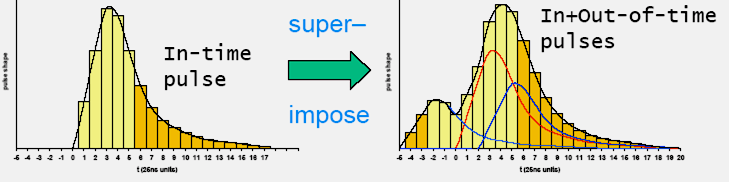 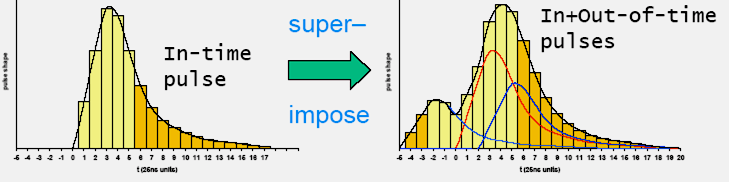 Superimpose
10
Science: The basics
Enormous data rate at e.g. CMS: 
40 MHz collision rate x 1-2 MB event size > 60 TB/s
Can’t write this to tape & process it later!
Do we need to write it all to tape?
Tiny cross sections for Higgs and new physics
Process each event, decide to accept/reject
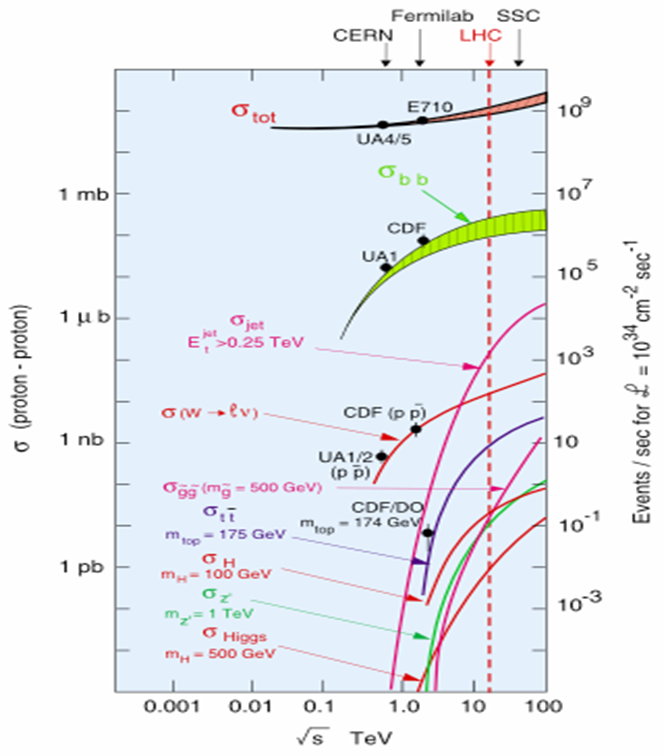 Ten orders of magnitude
11
Science: The basics
Enormous data rate at e.g. CMS: 
40 MHz collision rate x 1-2 MB event size > 60 TB/s
Can’t write this to tape & process it later!
Do we need to write it all to tape?
Tiny cross sections for Higgs and new physics
Process each event, decide to accept/reject
All online - can’t go back and fix it
Don’t screw up!
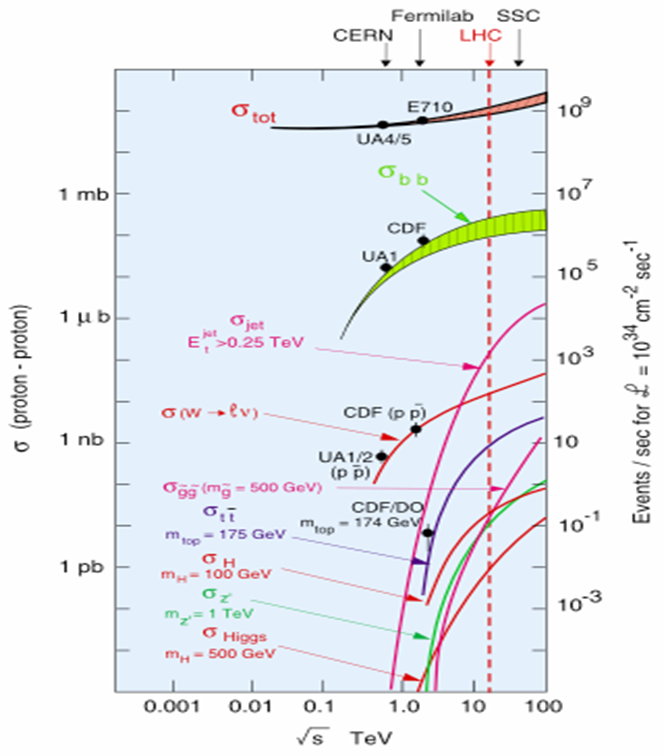 Ten orders of magnitude
12
Science: The basics
Enormous data rate at e.g. CMS: 
40 MHz collision rate x 1-2 MB event size > 60 TB/s
Can’t write this to tape & process it later!
Do we need to write it all to tape?
Tiny cross sections for Higgs and new physics
Process each event, decide to accept/reject
All online - can’t go back and fix it. 
Don’t screw up!
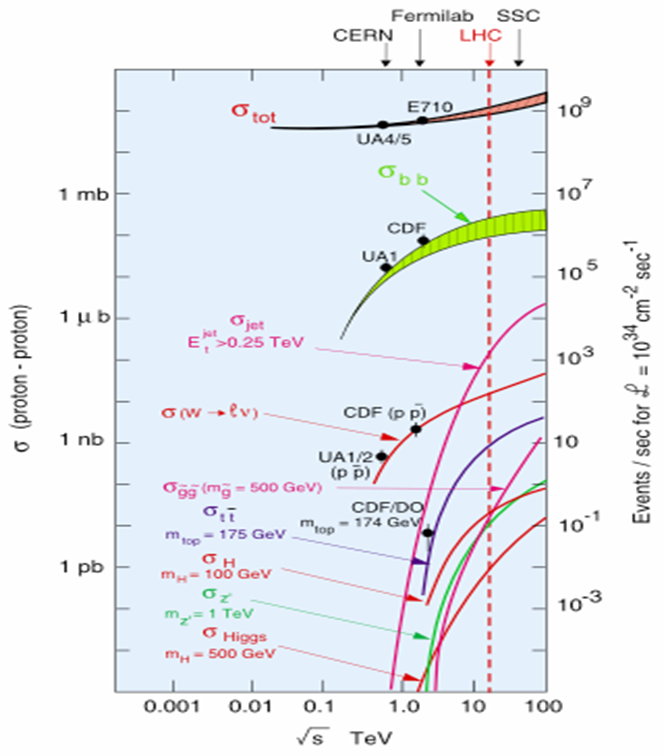 Ten orders of magnitude
This is the art of Triggering
13
Reminder
Trigger basic requirements
Need high efficiency for selecting processes for physics analysis
Need large reduction of rate from unwanted high-rate processes 
Robustness is essential
Highly flexible,  to react to changing conditions
System must be affordable
14
What’s on the (Trigger) menu today?
Historical systems

Simple triggers
Complex triggers

Modern triggers
15
The earliest trigger
Cloud-chamber images recorded on film
Need some way to trigger the camera
16
The earliest trigger
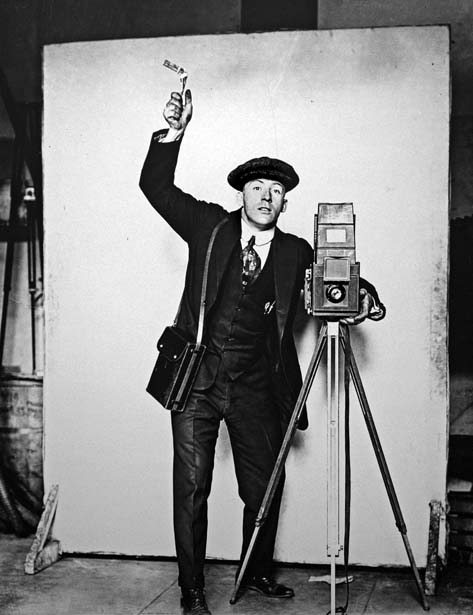 Grad student
Cloud-chamber images recorded on film
Need some way to trigger the camera
†Artist’s impression
17
The earliest trigger
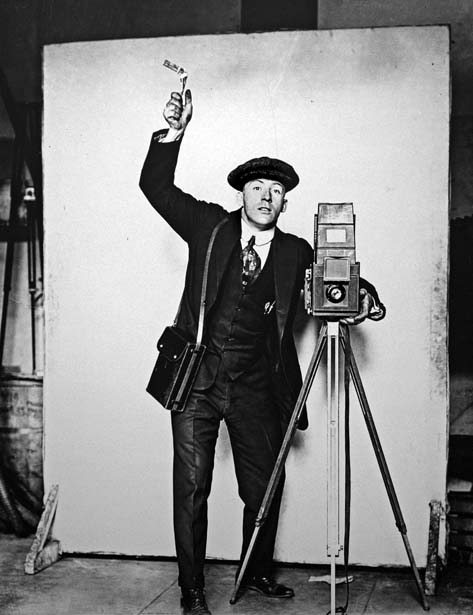 Grad student
High efficiency? Nope – reflexes too slow
Large rate reduction? Better than nothing
Robustness? No – keep wanting sleep, coffee, toilet breaks, etc.
Highly flexible? Depends on the student
Affordable? Well that’s one thing in your favour, I suppose
†Artist’s impression
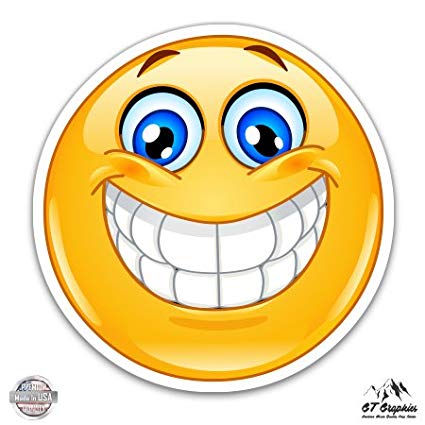 18
The earliest trigger
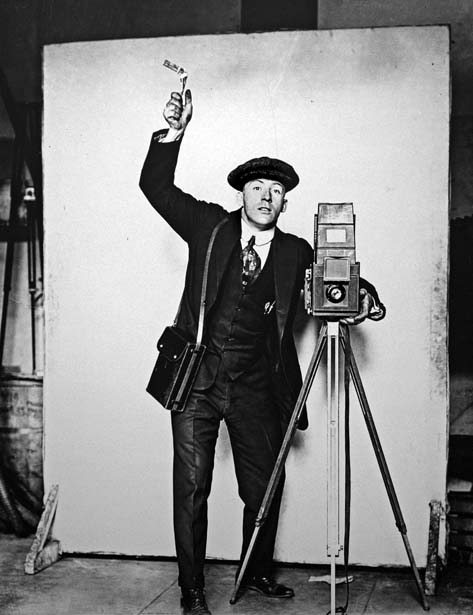 Grad student
High efficiency? Nope – reflexes too slow
Large rate reduction? Better than nothing
Robustness? No – keep wanting sleep, coffee, toilet breaks, etc.
Highly flexible? Depends on the student
Affordable? Well that’s one thing in your favour, I suppose
Although Rutherford & Geiger did note that“Strong coffee with a pinch of Strychnine”improved an assistant’s abilityto spot scintillation light
†Artist’s impression
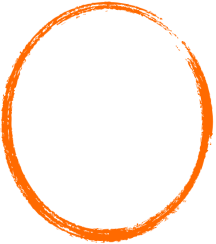 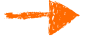 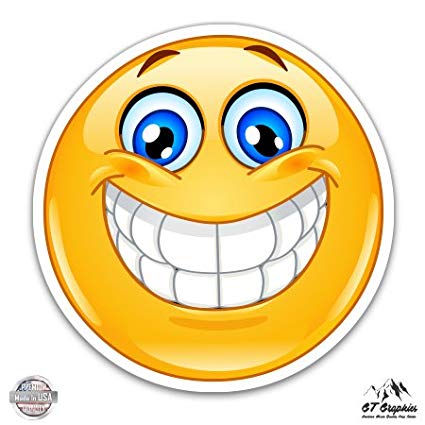 19
The earliest trigger
Blackett pioneered a technique to trigger the camera of cloud chambers (and got the Nobel prize for this and other work)
Just missed out on discovering the positron in 1932
Stevenson and Street used this to confirm the discovery of the muon in 1937
Trigger photo capture when Geiger counters 1,2,3, but not 4 record coincidental measurements
20
The simplest trigger systems
Source: Use the signals from the Front-End of the detectors themselves
Binary: tracking detectors (pixels, strips)
Analog: tracking detectors, time of flight detectors, calorimeters, …
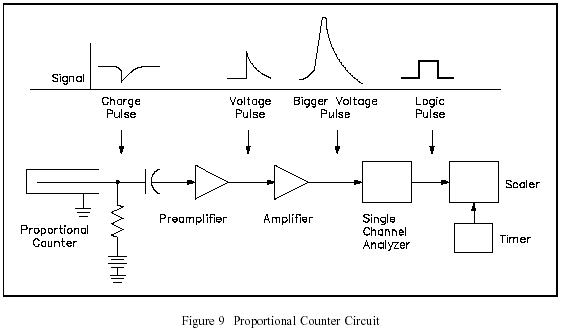 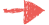 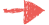 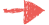 Front-End
Pre-amplifier
Amplifier
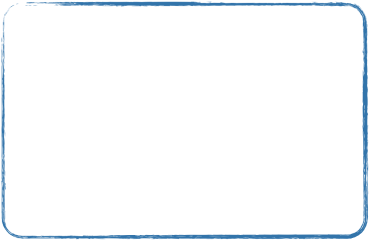 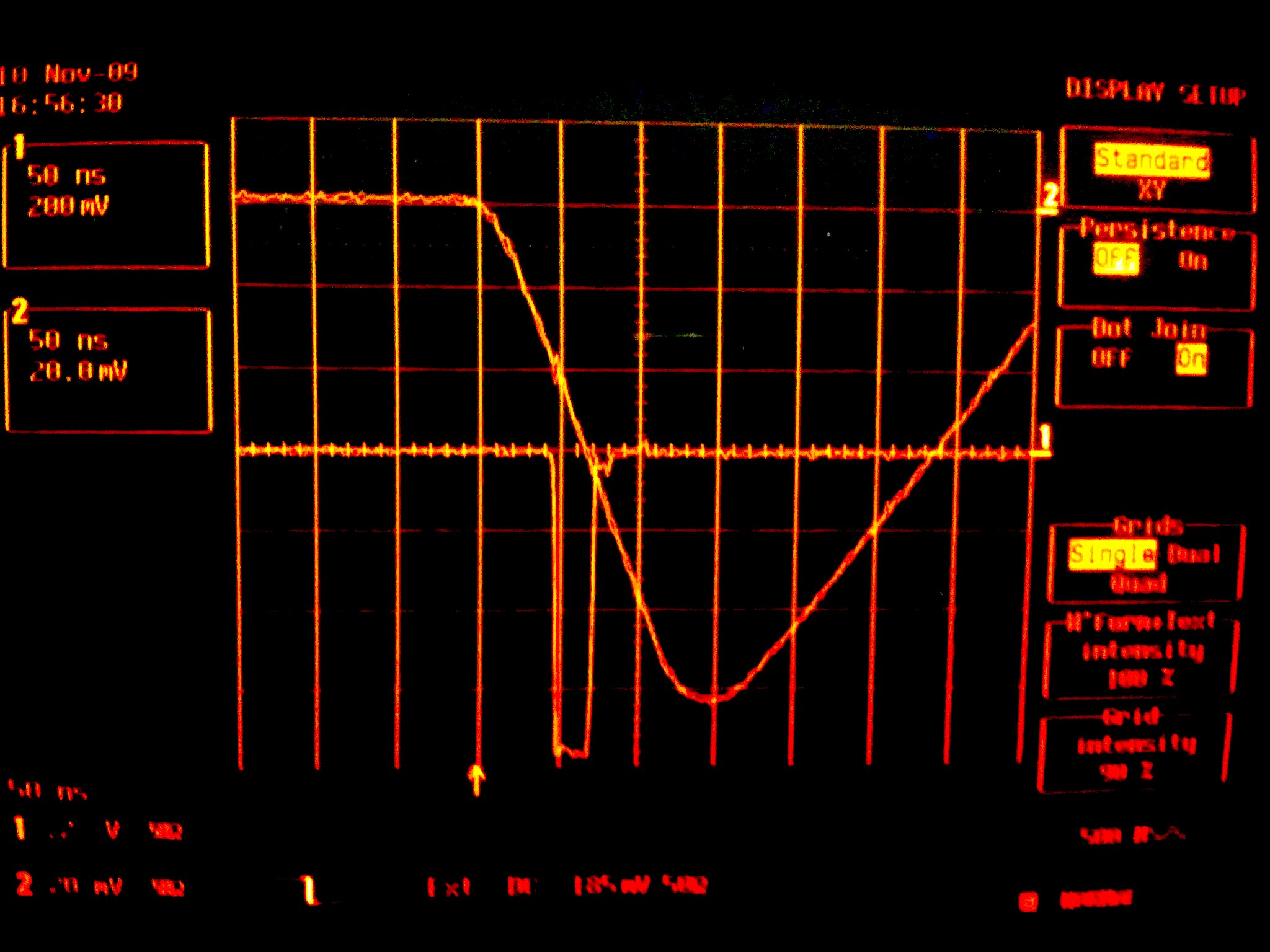 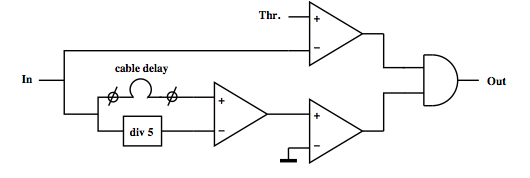 Accept
21
Source
Reject
The simplest trigger systems
Discriminator
Trigger signal
Source: Use the signals from the Front-End of the detectors themselves
Binary: tracking detectors (pixels, strips)
Analog: tracking detectors, time of flight detectors, calorimeters, …







The most trivial trigger algorithm: Signal > Threshold
Apply the lowest possible threshold
Identify best compromise between hit efficiency and noise rate
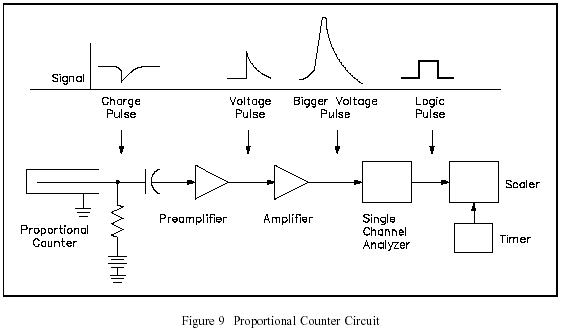 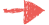 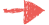 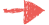 Front-End
Pre-amplifier
Amplifier
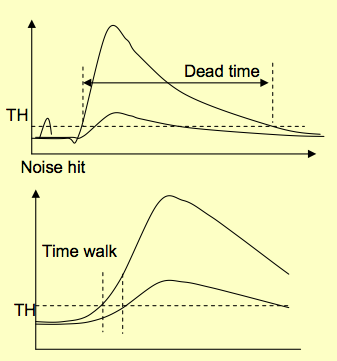 22
Detector signals characteristics
Pulse width
Limits the effective hit rate
Must be adapted to the desired trigger rate
Time walk
The threshold-crossing time depends on the signal amplitude
Must be minimal in good trigger systems
Time walk can be suppressed by triggering on total signal fraction
Applicable on same-shape input signals with different amplitude
Useful for scintillator detectors and photomultipliers
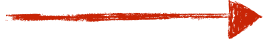 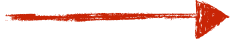 Leading edge
Trailing edge
Input pulse
Delayed input pulse
Attenuated inverted input
Bipolar pulse
23
The constant fraction discriminator
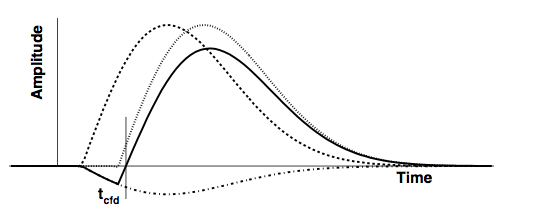 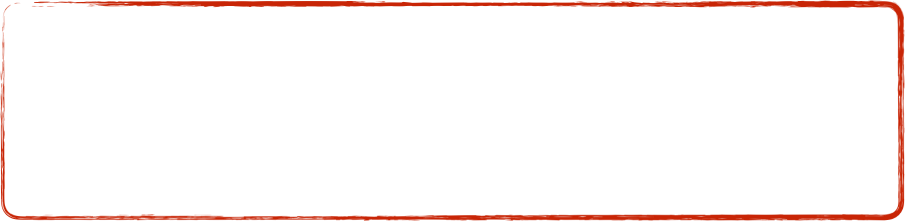 Signals with the same rising time, at a fraction f
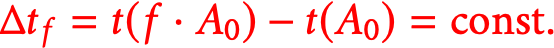 at t = tcfd
The output of the CFD fires when the bipolar pulse changes polarity
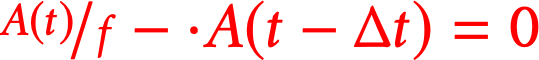 Attenuation + configurable delay applied before the discrimination determines tCFD
If delay too short, the unit works as a normal discriminator since the output of the normal discriminator fires later than the CFD part
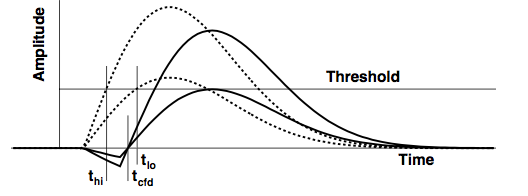 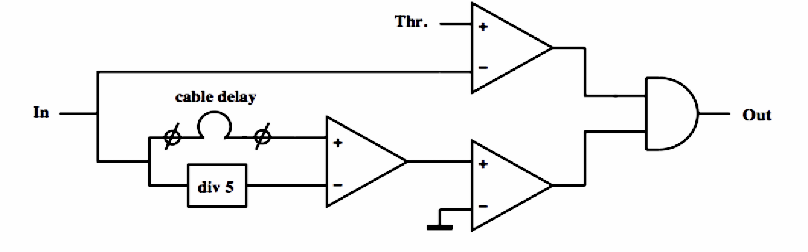 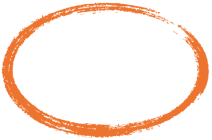 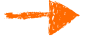 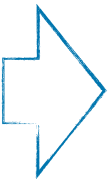 24
Trigger logic implementation
Once we are in the digital domain, all manipulations can be broken down to a Boolean operations
Combinatorial 
Summing, Decoders, Multiplexers,…
Sequential
Flip-flops, Registers, Counters,…
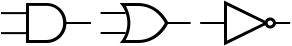 OR
NOT
AND
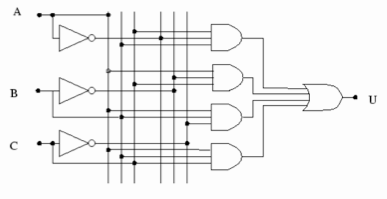 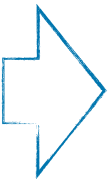 25
Trigger logic implementation
Once we are in the digital domain, all manipulations can be broken down to a Boolean operations
Combinatorial 
Summing, Decoders, Multiplexers,…
Sequential
Flip-flops, Registers, Counters,…
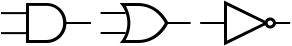 OR
NOT
AND
Data propagates as a wave through the logic
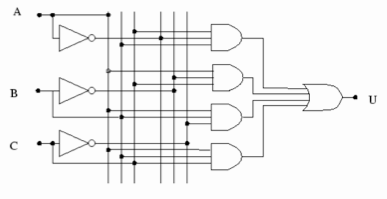 Operations happen at well defined times and in a well defined order
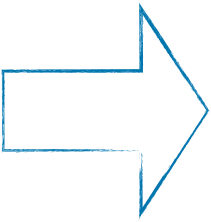 26
A simple trigger wants a simple system
A simple trigger system can start with a NIM crate
Common support for electronic modules
Standard impedance, connections, logic levels
Watch out for negative voltage levels: Low = 0v, High = -0.8V
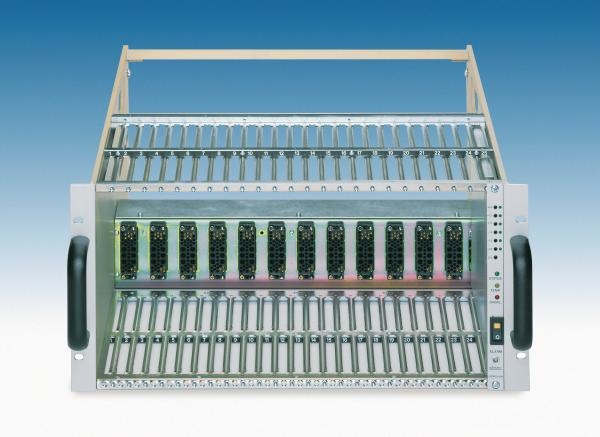 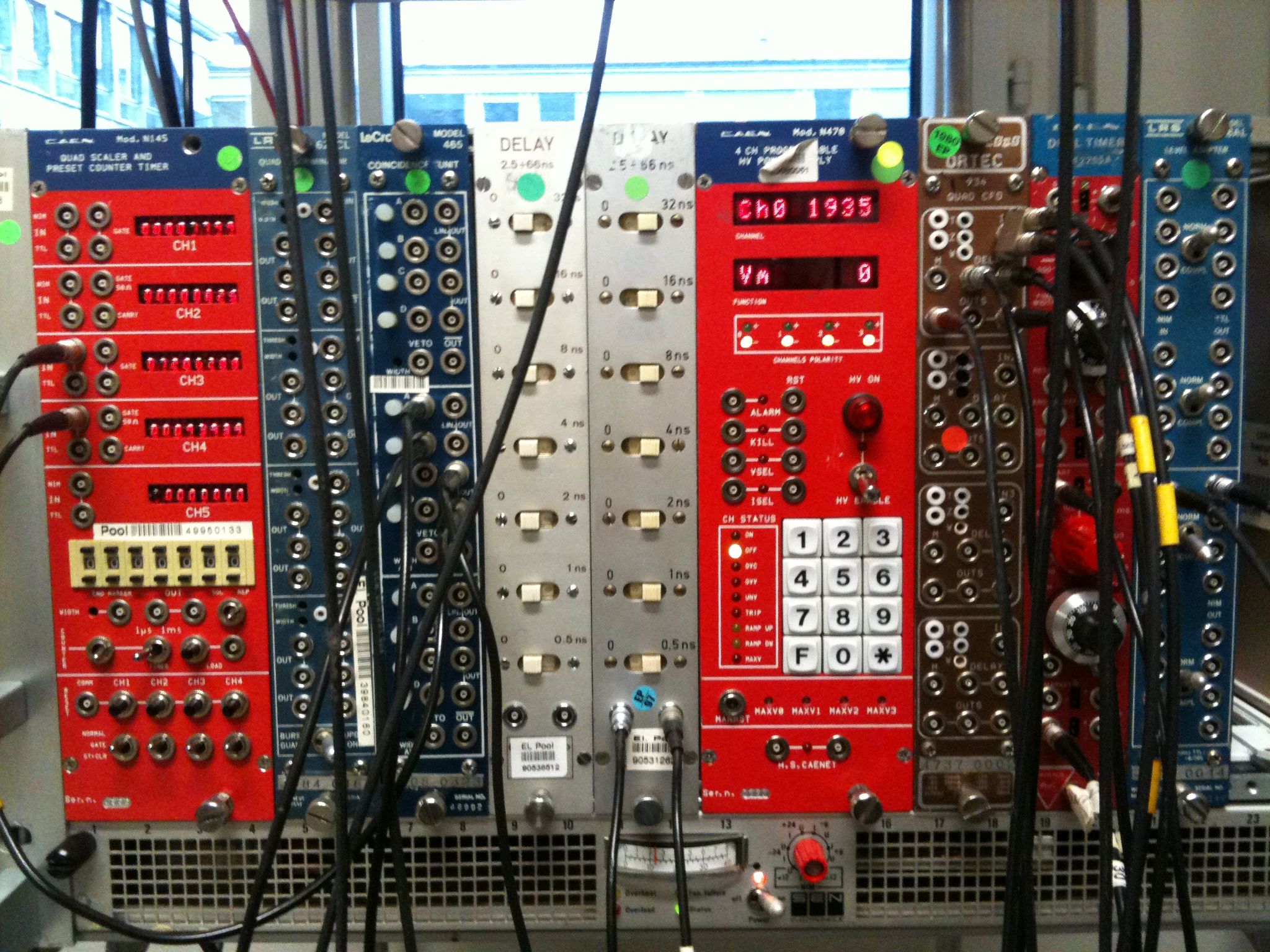 27
A simple trigger wants a simple system
Digital Logic
CFD
Threshold Discriminator
Analogue Delay
&
28
A simple trigger and DAQ system
Detector
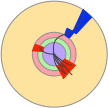 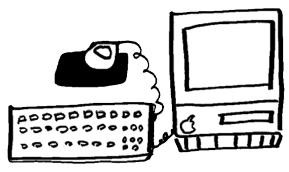 Trigger system
Fast links
start
busy
FE
FE
coincidence logic
FE
DAQ system
discriminators
FE
Front-Ends
ReadOut
delays
Digitizers (ADC, TDC,….)
29
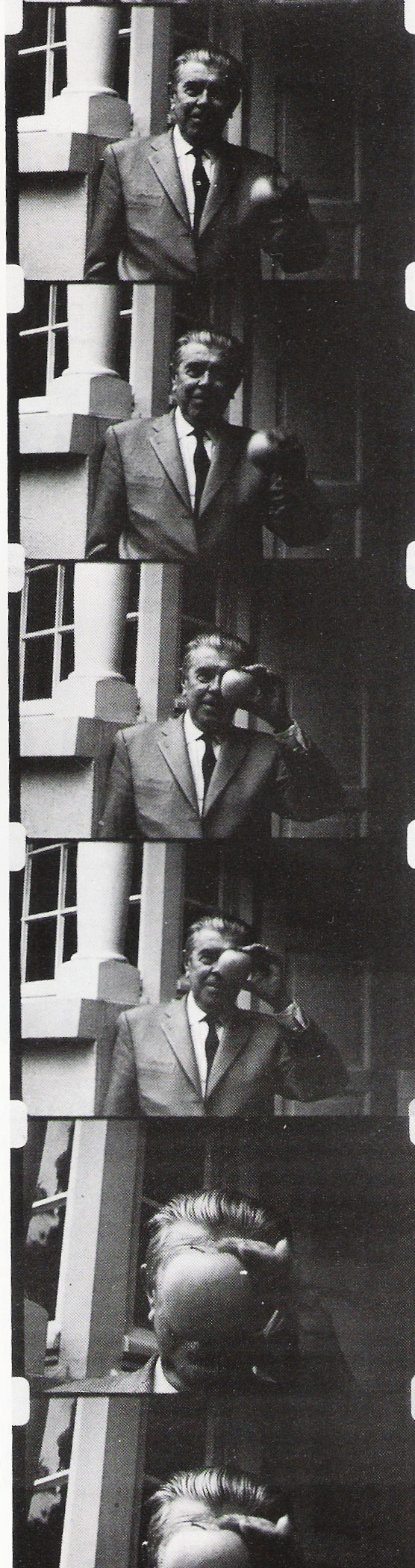 Keyword: DeadTime
The key parameter in high speed trigger systems design
The fraction of the acquisition time when no events can be recorded.
Typically of the order of few %
Reduces the overall system efficiency
Arises when a given processing step takes a finite amount of time
Readout dead-time
Trigger dead-time
Operational dead-time
30
Deadtime Example
Writing to disk or tape is much slow than accepting data into RAM
If you select an event and start writing it to disk, you cannot accept any more events until you finish writing, even if they are interesting
To achieve high efficiency ⟹
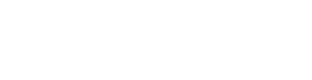 31
Deadtime example
For input rate “Rin”, Readout rate “Rout”, and time taken to write to disk “Td”
Fraction of 1s “lost” to writing = Rout•Td
Event output rate Rout = (1-Rout•Td)•Rin
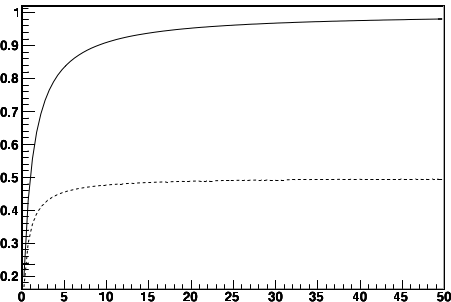 Rout(Hz)
Td=1s
for Td = 1s →max rate = 1Hz
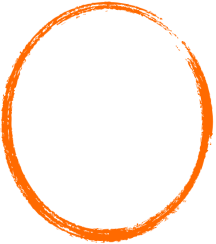 Td=2s
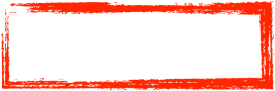 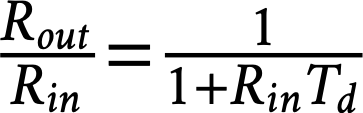 IRREDUCIBLE!!!
Fraction ofsurviving events
Rin(Hz)
32
Deadtime
Writing to disk or tape is much slow than accepting data into RAM
If you select an event and start writing it to disk, you cannot accept any more events until you finish writing, even if they are interesting
Same principle applies to processing time
For example, ADCs
&
33
A simple trigger system: Deadtime
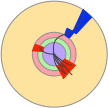 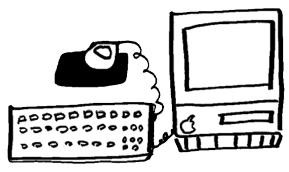 Trigger system
Fast links
start
busy
FE
FE
coincidence logic
FE
discriminators
FE
Front-Ends
ReadOut
Mux
ADC
delays
&
34
A simple trigger system: Deadtime
Detector
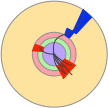 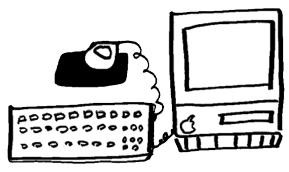 Trigger system
Fast links
start
busy
FE
FE
coincidence logic
FE
discriminators
FE
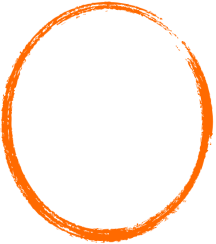 Front-Ends
ReadOut
Mux
ADC
delays
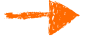 If ADC is the critical step for deadtime, this is clearly a really bad plan
&
35
A simple trigger system: Parallelism
Detector
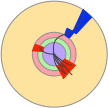 Independent readout and trigger paths, one for each sensor element
Digitisation and DAQ processed in parallel (as much as affordable!)
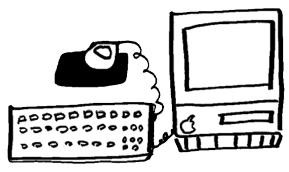 Trigger system
Fast links
start
busy
FE
FE
coincidence logic
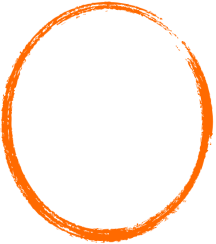 FE
discriminators
FE
Front-Ends
ReadOut
Mux
delays
ADCs
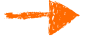 Much more sensible!
Potentially much more expensive!
&
36
Keyword: Latency
Latency: Time to form the trigger decision and distribute to the digitisers
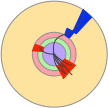 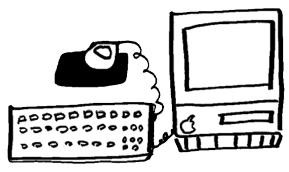 Trigger system
Fast links
FE
FE
coincidence logic
FE
discriminators
FE
Latency
Front-Ends
ReadOut
Mux
delays
ADCs
&
37
A simple trigger system: Latency
Latency: Time to form the trigger decision and distribute to the digitisers
Signals must be delayed until the trigger decision is available
The more complex is the selection, the longer is the latency
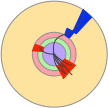 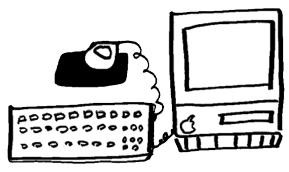 Trigger system
Fast links
FE
FE
coincidence logic
FE
discriminators
FE
Latency
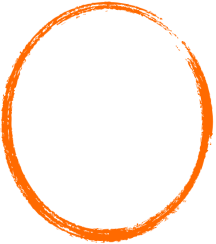 Front-Ends
ReadOut
Mux
delays
ADCs
&
38
A simple trigger system: Latency
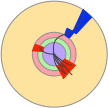 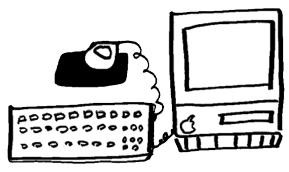 Trigger system
Fast links
FE
FE
coincidence logic
FE
discriminators
FE
Latency
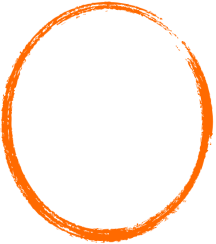 Front-Ends
ReadOut
Mux
delays
ADCs
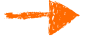 Analogue delay-lines are a bit risky, don’t you think?
Especially for more than one channel
&
39
A simple trigger system
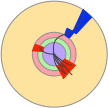 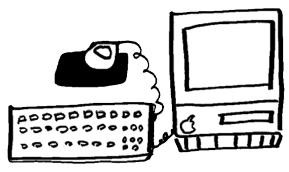 Trigger system
Fast links
FE
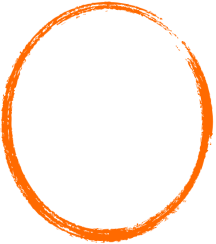 FE
coincidence logic
FE
discriminators
FE
Latency
Front-Ends
ReadOut
Mux
delays
ADCs
If the ADCs are the slow part,can we use the time more profitably?
&
40
A simple trigger system: Pre-trigger
Pre-Trigger stage: very fast indicator of some minimal activity in the detector
Used to START the digitisers, with no delay
The complex trigger decision comes later
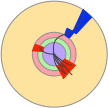 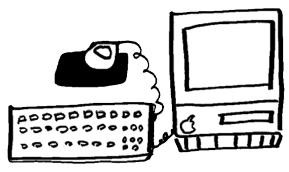 Trigger system
Fast links
Pre-trigger
start
FE
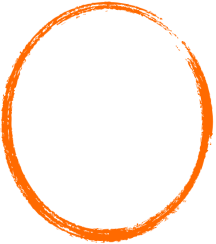 FE
coincidence logic
FE
discriminators
FE
busy
Start ADC
Front-Ends
ReadOut
Mux
ADCs
If the ADCs are the slow part,can we use the time more profitably?
&
41
A simple trigger system: Pre-trigger
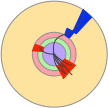 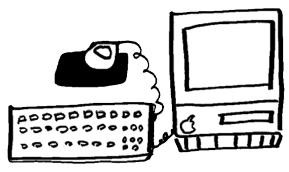 Trigger system
Fast links
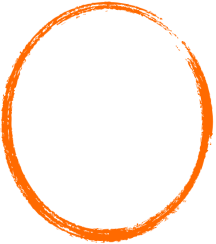 Pre-trigger
start
FE
FE
coincidence logic
FE
discriminators
FE
busy
Start ADC
Front-Ends
ReadOut
Mux
ADCs
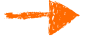 Assumes the digitization time is longer than the latency of the trigger system!
What if that is not true?
&
42
A simple trigger system: Pre-trigger
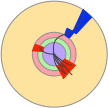 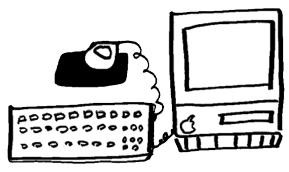 Trigger system
Fast links
Pre-trigger
start
FE
FE
coincidence logic
FE
discriminators
FE
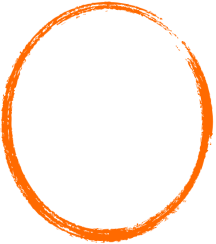 Data Valid
Start ADC
Front-Ends
ReadOut
Mux
Digital delay
A PIPELINE
ADCs
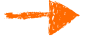 Since each digitization takes a finite time
Can store the result of each digitization in RAM until trigger decision is made
&
43
Simple trigger system: Bunched Colliders
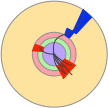 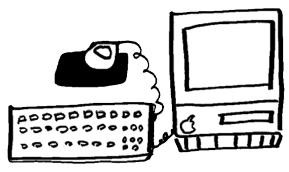 Trigger system
Fast links
start
FE
FE
coincidence logic
FE
discriminators
FE
Front-Ends
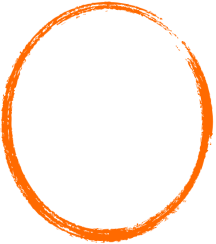 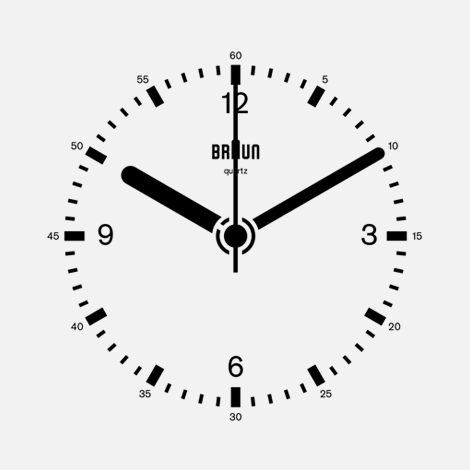 ReadOut
Mux
Digital delay
A PIPELINE
ADCs
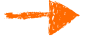 We have a master-clock – the bunch-crossings themselves!
No need for a pre-trigger
44
A Simple trigger system: Digital Triggers
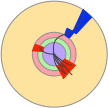 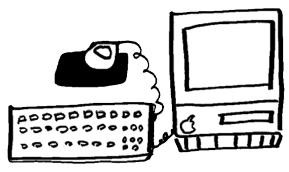 Digital Trigger system
Fast links
start
FE
FE
FE
FE
ADCs
Front-Ends
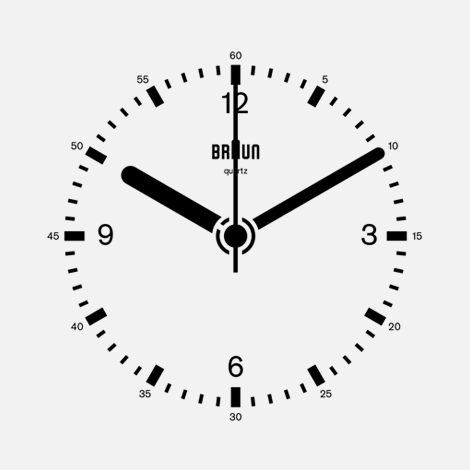 ReadOut
Mux
Digital delay
A PIPELINE
45
A Simple trigger system: Digital Triggers
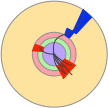 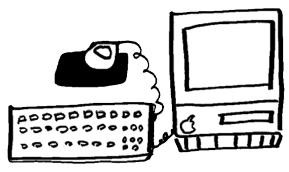 Digital Trigger system
Fast links
This is the fundamental design behind all modern collidertrigger-systems
start
FE
FE
FE
FE
ADCs
Front-Ends
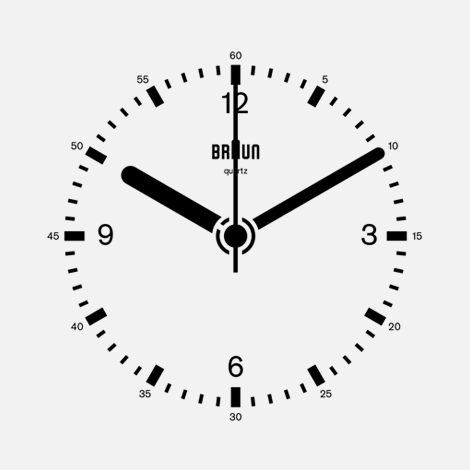 ReadOut
Mux
Digital delay
A PIPELINE
46
And finally: A philosophical question
If you only see what the trigger accepts, how do you know what you have thrown away?
47
And finally: A philosophical question
If you only see what the trigger accepts, how do you know what you have thrown away?
A good trigger will also have so-called Minimum-bias or Zero-bias paths
Zero-bias – accept a truly random sample of events (even “empty”)
Minimum-bias – accept a random sample of crossings with collisions
Allows you to look at what your trigger tells you not to
48
What about non-collider experiments?
"Always on" detectors – "events" could occur at any time - continuous read out
But most of the time, nothing is happening
Signals may be localised to one portion of the detector - local read out
"Events" may have very different durations - few ms to 100s seconds (e.g. supernova)
"Video" data compared to LHC experiments’ "Photo" data
Want to capture data when something ‘interesting’ does happen, and suppress the rest
Everything I have said aboutdeadtime, latency, min-bias paths, etc. still applies!
49
See you on TUESday for part II!
Any questions?